Peer mentoring in disciplinary focused transition: A partnership approach
Children’s Nursing Team
Julia Winter 2017
[Speaker Notes: JW]
Project question ….
Can academic and professional  transition in pre-registration children's nursing students be supported  through focused peer  learning activities?

Explore by:
•Evaluating the impact of  peer led academic interventions designed to support  disciplinary focused academic self-efficacy and professional "becoming“

•Review  whether the role of peer mentor supports the development of  professional and academic self-efficacy 

Aim to:
Contribute to the body of knowledge on the meaning of "becoming" as a part of transition
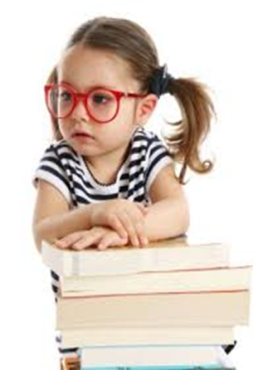 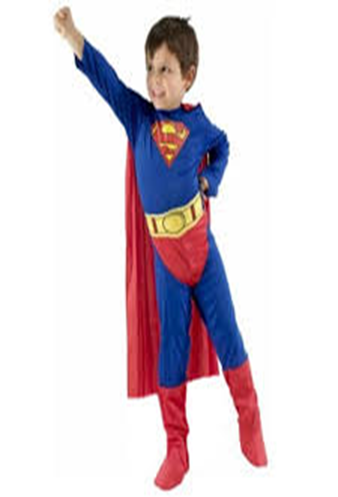 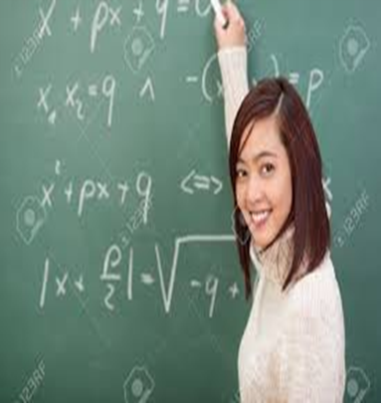 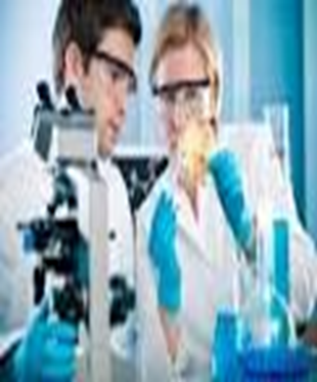 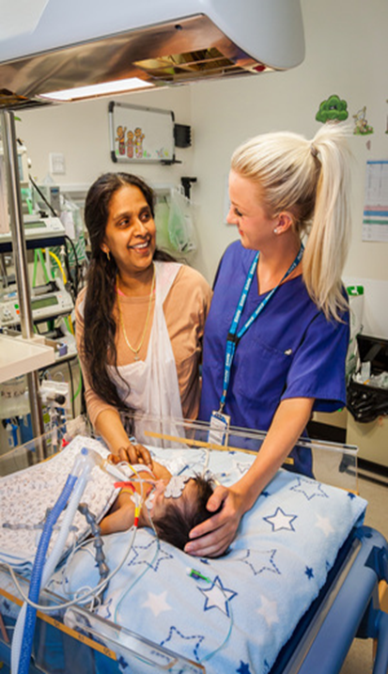 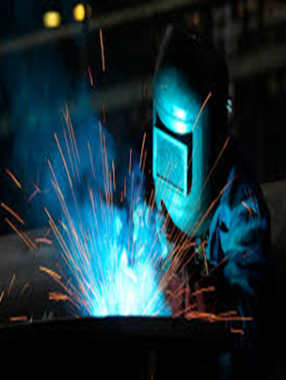 So ……
[Speaker Notes: The concept  of becoming derives from the  work of Gale and Parker ..
,  Gale and Parker writing in 2012, suggest that  the concept of transition is “under theorised”  despite there being a significant  body of literature  around transition as an  educational  process.  Referencing to literature  reviews  from the UK, Australia and the USA,  Gale and Parker  propose that transition activities can be conceptualised as induction – pertaining to institutional requirements and  expectations ; development – pertaining to the development of an HE identify   and becoming –   a  concept  yet  to  be understood  in research and practice.  However, becoming  is a concept   which is arguably of specific  significance  in the preparation   for professional  roles  in health and social care   and potentially as Gale and Parker suggest ,  is  mindful and orientated   towards student  difference and therefore  inclusivity. 


So we need to identify and help students  identify   their own academic skills orientation and differences , to help support  them in  the becoming  for their own discipline]
However  transition can be hindered  by 
“academic self handicapping  - 
 self imposed  defence mechanisms  
&                           to development 

In PG students  evidence that previous academic 
reference points be come invalid- which  is unsettling 

More resilient students  overcome
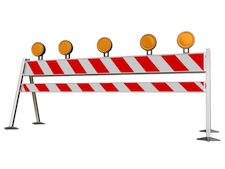 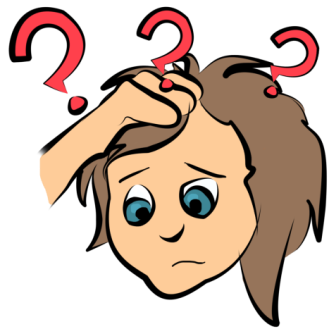 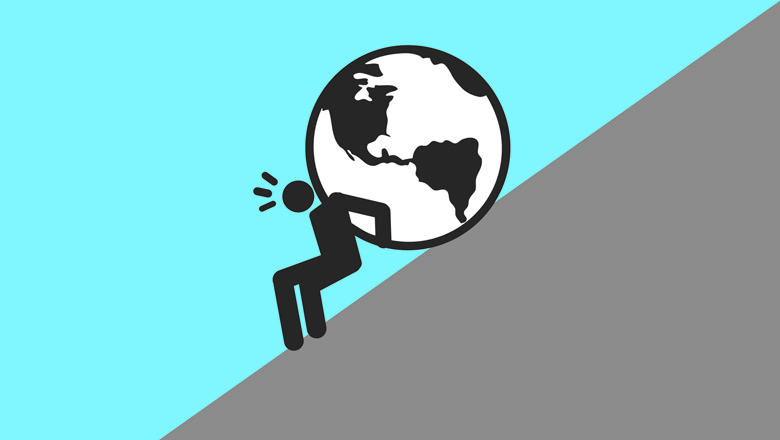 [Speaker Notes: The development of sense of self in terms of becoming for students as prospective health care or social care professionals seems to have two key attributes, namely academic and professional.  These are not mutually exclusive and arguably should be symbiotic. Common to health and social care professionals   is the working context of dynamic and challenging situations, where the client and patient outcomes are reliant on the competence of the professional agent . The ability to cope and respond in such challenging contexts requires professional resilience and self-efficacy.  Self-efficacy as an academic attribute is described by Chemers (2001 ) as requiring the development of persistence and problem solving skills which in turn promotes the ability to deal with disorder. There are parallels here with Benner’s (1984) seminal work on the   concept of “Novice to Expert”, where through situated learning, the practitioner develops skills to analyse and manage situations rapidly, reinterpreting previously held schema to problem solve. 

The potential  for  self-efficacy  both academic and professional   arguably initially requires a degree of self-awareness  and Thomas and Gadbois (2007) describe the problems  created when students  engage in academic self-handicapping which whilst it can offer a  degree  of protection  from unexpected  criticism,  can also limit individual potential if students persist in un challenged beliefs about their own areas of limitation. Early interventions to explore this aspect of transitional development seem therefore to be supported.]
Needed  to identify how we could build
 interventions to  “fix it “


Literature suggests that transition  
is better when peer supported – (build on 
existing buddy system)




Plus envisage potential to grow  graduate 
professional skills  through supporting 
Juniors colleagues.
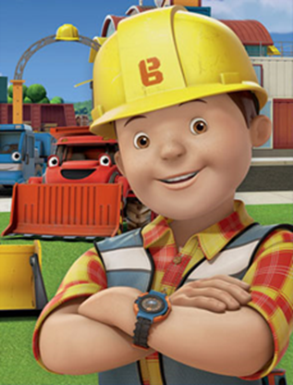 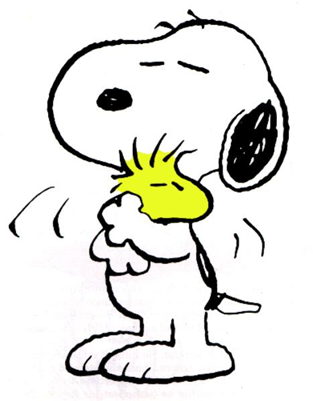 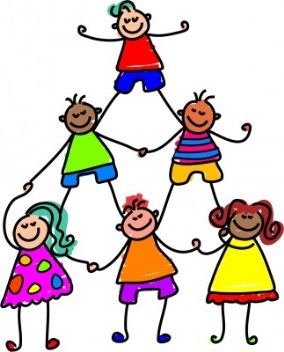 [Speaker Notes: When considering  the findings of Scott et  al (2011)  and transition from pure to applied discipline, students expressed concern re  assessing their own progress, so lacked  self-efficacy. 

We had an existing buddy system – (set up about 5 years ago). This was set up with the aim of implementing peer support, something that the students had expressed a need for. The buddy system formally places students into triads of 1st, 2nd and 3rd years (and now 4th years). When 1st years start we allocate them a 2nd year buddy who will be studying same course and usually placed in same placement area. They are then supported by the 2nd year and the 2nd year’s buddy. Up until this point this system enabled the groups to meet 2 – 3 times a year over lunch  and gave them the opportunity to offer support and encouragement to each other. 

Evaluations of this system demonstrated that it was received very positively by students but that they wanted it to be developed. The system also reflected our teaching philosophy of working in partnership with students and allowing them to work in partnership with each other. (which mirror partnership philosophy of children’s nursing so this system enables us to role model this philosophy).
This system also allows students to develop nursing skills eg communication and supporting junior colleagues (NMC requirement).]
After some consideration agreed on four within curriculum peer interventions:
 Teacher supported self assessment of Habits of Mind 

Peer supported  reflective writing 

Peer Supported literature searching 
Peer supported using  a problem based learning model
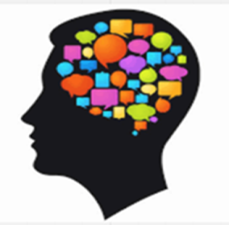 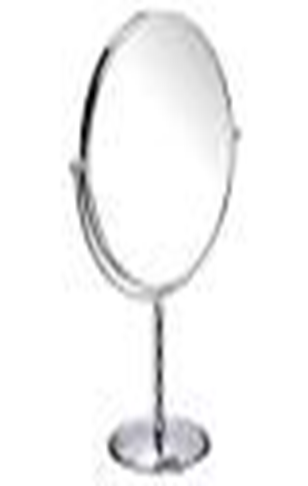 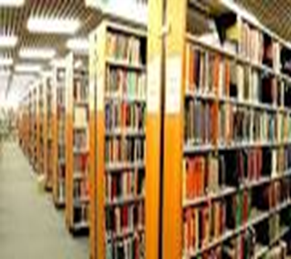 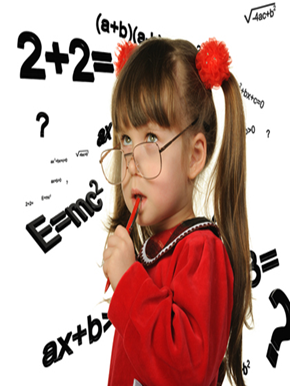 Activities:
1.Teacher led :
Identifying  “habit of mind” – prevent academic self handicapping

…..  Diagnostic
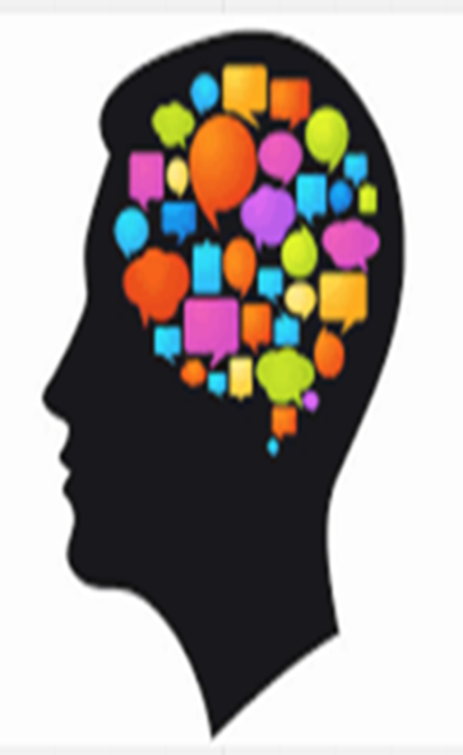 [Speaker Notes: Habits  of  mind self assessment – was  the  first strategy used    to help students gain  insights  into  their own abilities , and  move them away   from self handicapping 

The ability  to achieve the  resilience and problem solving abilities   needed  as a health care professional   we felt centred on     the ability  reflect  to understand,  think creatively and problem solve , and adopt an evidence based approach   to care .

Reflection and PBL were already integral to  the curriculum , ( as is EBP)  . But  we noted a lack of confidence  in the ability  of students  to use well. Reflective writing  especially challenging   for PG science students .]
Peer led activities
1.Developing reflective writing skills - Focus on practice reflection (early Sem 2)
Prepared  senior students  by modelling a simple teaching Cycle –
Double intent – 
Support assignment prep (motivation)
Peer support  to first years to develop reflective writing 
We prepared resources (in partnership with senior student )
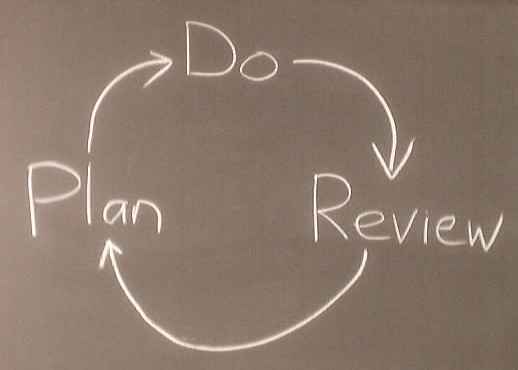 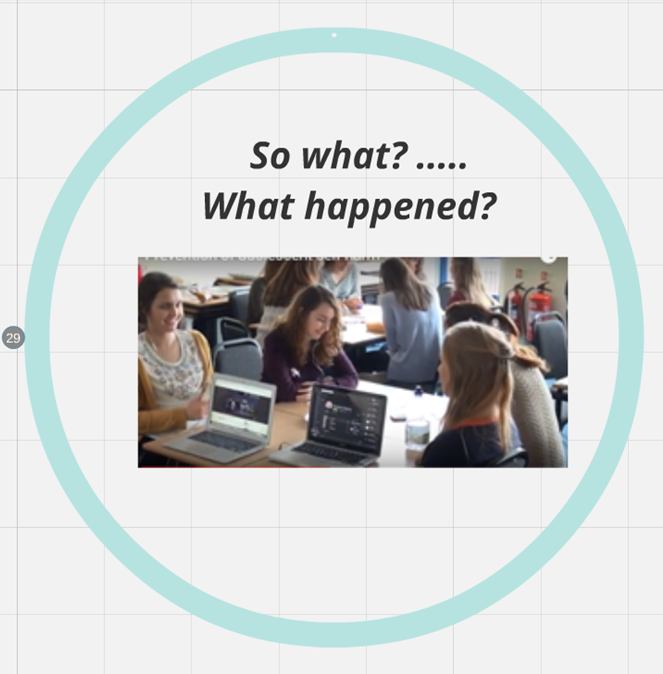 [Speaker Notes: The first peer  supported intervention we developed   was  making better use of structured  reflection . Adopting a senior peer  learning support model  was closely linked the  concept of extended  transition and “Becoming”.

The significance  of interpersonal and social aspects  in supporting effective transition  into University life are well described  (Knight and Rochon 2012, Thomas 2012 ) but in pre-registration  health care programmes   there is an additional significant element to transition in that  students also have  to learn  and self-establish a specific professional identity. Thomas (2012) identifies the need for proactive engagement to develop in students a sense of fit.  Observation and experience tells us that junior students will orientate themselves to senior students in practice settings and current intra year buddy systems have been well received by health care students particularly as an aid to learning how to cope with and behave in practice settings. 

By linking  the peer activities  to aspects  of the  senior students  curriculum and assessment ,  they also reinforced  their own capabilities  . Eg  reflection and  a reflective essay .. 


So    we    prepped the  second  years ( as per the slide above  ) . Activities  were  opt out  not opt in ..  Linked  to NMC standards around supporting junior colleagues . Buddy system also allows students to develop nursing skills eg communication and supporting junior colleagues (NMC requirement).



Ask  for thoughts on  what happened …

Invite   thoughts first – how did it go ?

Ans: the second years seemed to tackle
 with enthusiasm 
Staff on hand to trouble shoot – few minor  Q’s 
First years worked with second years   seemingly 
happily – brought examples of their own 
reflective writing  for feedback 


The experiences  then explored  through 
focus groups – facilitated  external to team 
Generally positive  but the unexpected  findings:

Some first years queried   the expertise 
Some  second years confessed  to lack of confidence
Concerns  that  reflective writing was a challenge and  not in the experience of previous study 

Other useful  feedback re   lit searching and PBL – plus  the value  of the buddy system per se . (role model, inspire  to succeed , “safe” support )]
Literature Searching (mid Sem 2)
Supporting evidence based  thinking 
Senior buddies completing  dissertations
1:1 step by step with first year junior buddy 
Assessment relevant topic
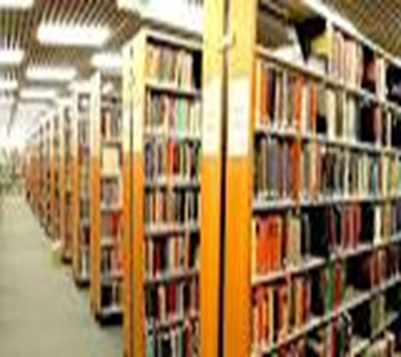 Problem based learning (late  Sem 2)
Third years with  junior  buddies 
Linking reflection to  problem solving 
Sharing pitfalls of own experiences of PBL groups
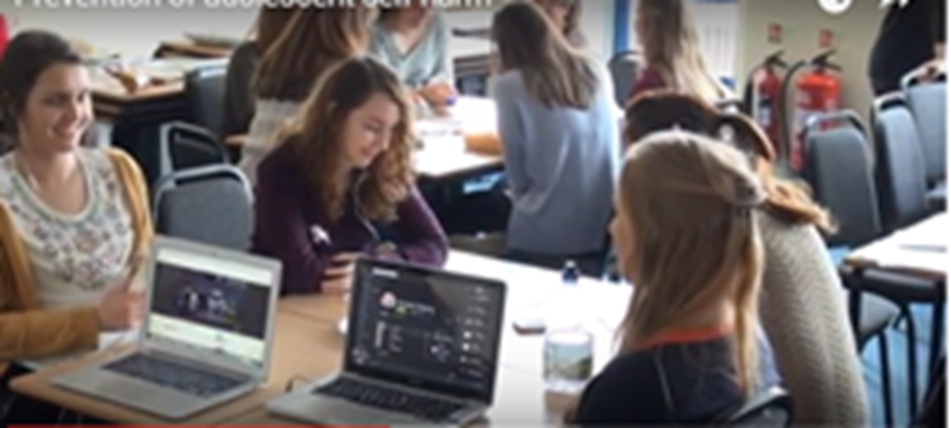 Partnership …  from focus group reviews – further developments planned  and  we changed:

Reviewed reflection  materials with  students – they suggested  minor edits  such as writing SMART goals as the last stage  of reflection which students find challenging 

From the focus groups – shared  with  the next set of senior of students as part of their preparation: 
Confidence  - Explained to first years why they could  trust seniors to teach them  !
1:1 literature searching with assignment  focus  valued – but want earlier
Problem based learning – a challenge
 Informal curriculum is very important – 
Reorganising placements  to support  time together in practice
[Speaker Notes: Evaluated first year perceptions through focus groups , plus also monitoring  marks and quality of reflective writing …]
Work in progress , but so far proving positive  - we have seen improvement in grades and writing skills  

NSS   up to 100%   for last 2 years 
Strong sense of  cohort cohesion and identity 

Big piece of work to  do in partnership with students on  looking at validity of the assessment of Habit of mind  and then on developing individual activities to address gaps in Habit of Mind
[Speaker Notes: JW]
Peer mentoring  aimed to GROW 

 and 


Scaffold  
and

Support professional transition
and  becoming…..
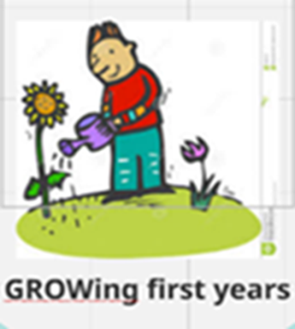 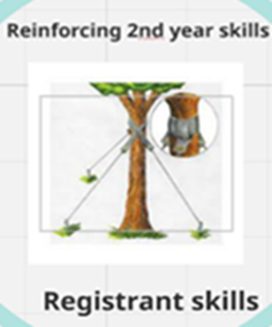 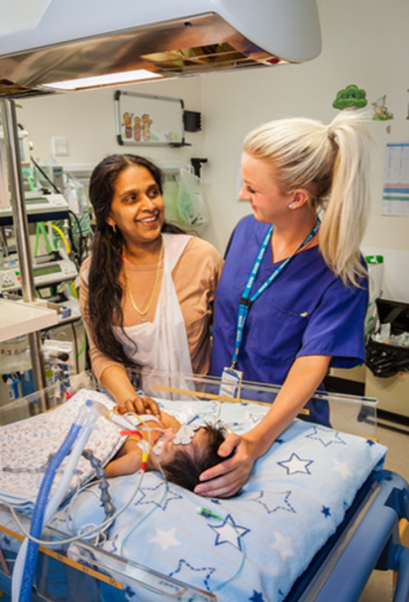 Summary
Sources:
Benner, P. (1984). From Novice to Expert, Excellence and Power in Clinical Nursing Practice. Menlo Park, CA: Addison-Wesley Publishing Company.
 
Chemers, M.   Hu, L. and Garcia,B.  (2001)  Academic Self-Efficacy and First-Year College Student Performance and Adjustment Journal of Educational Psychology
 93,1, 55-64
 
Costa, A.L. (2000) Describing Habits of Mind (Chapter 2) in A.L. Costa and B. Kallick (eds.) Discovering and  Exploring Habits of Mind. A Developmental Series, Book 1, Association for Supervision and Curriculum Development, 1703 North Beauregard Street, Alexandria, VA. Available at: http://www.ascd.org/publications/books/108008/chapters/Describing-the-Habits-of-Mind.asp, accessed August 2016.
 
Costa, A.L. and Kallick, B. (eds.) (2000) Discovering and  Exploring Habits of Mind. A Developmental Series, Book 1, Association for Supervision and Curriculum Development, 1703 North Beauregard Street, Alexandria, VA. Available at: http://www.ascd.org/publications/books/108008/chapters/Describing-the-Habits-of-Mind.asp, accessed August 2016.
Costa, A.L. and Kallick, B. (eds.) (2008) Learning and Leading with Habits of Mind: 16 Essential Characteristics for Success, Association for Supervision and Curriculum Development (ASCD).
 
Dewey, J. (1922) Human Nature and Conduct  New York , Henry Holt  and Company. available at : https://archive.org/stream/humannatureandco011182mbp/humannatureandco011182mbp_djvu.tJtx  July 2016 
 
Gale, T., and S. Parker. (2011) Student transition into higher education. ALTC Good Practice
Report. Surry Hills, NSW: Australian Learning and Teaching Council. Available at:http://fyhe.com.au/wp-content/uploads/2012/10/Student-transition-into-higher-education.-ALTC-Good-practice-report.-Gale-T-Parker-S-Deakin-1.pdf accessed July 2016 
 
Scott, D. Evans ,C.  Watson, D. Hughes,G. Burke, PJ, Walter,C. Stiasny, M.  Bentham, M. and Huttly,S.  (2011) Facilitating Transitions to Masters- Level Learning - Improving Formative Assessment and Feedback Processes NTFS Projects  Final Report HEA  
 
Thomas, C.  and Gadbois,S.  (2007) Academic self-handicapping: The role of self-concept clarity and students’ learning strategies British Journal of Educational Psychology, 77, 101–119.